BRK3145
Reduce the network impact of Windows 10 feature and quality updates using peer-to-peer
Michael Niehaus
Director of Product Marketing
mniehaus@microsoft.com
Introducing Windows as a Service
A brand new way of building, deploying, and servicing Windows
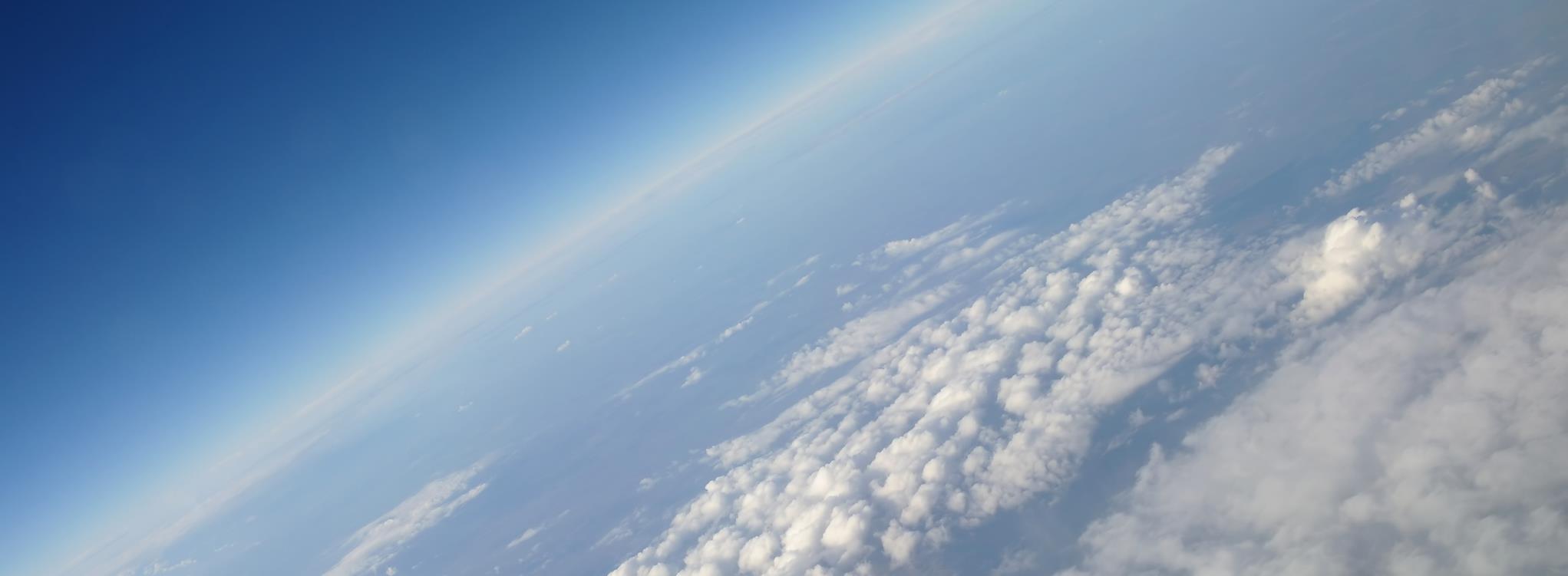 Deploying
Servicing
Building
Continual, ongoing development
Deliver new features twice per year
In the open, to enable and encourage feedback
Stay current with simple, automated update process
Unmatched application compatibility
Flexible timelines, methods, tools
Simplified process, to ensure consistency, stability and reliability
Delivered using cumulative updates
Eliminate platform fragmentation for all Windows-based devices
Windows as a service: Servicing Windows
With Windows 10 servicing, consistency and simplicity are paramount
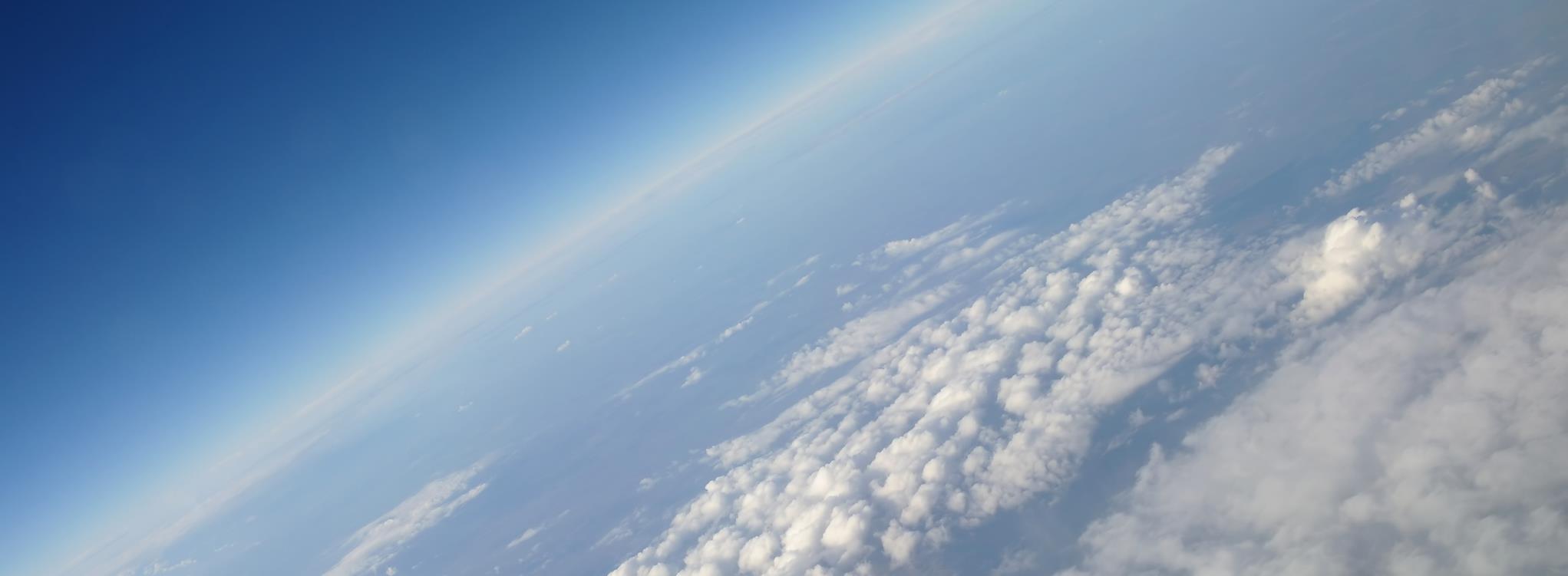 Quality Updates
Feature Updates
A single cumulative update each month
Security fixes, reliability fixes, bug fixes, etc.
Supersedes the previous month’s update
No new features
Try them out with Security Update Validation Program (SUVP), other
Targeting twice per year with new capabilities
Very reliable, with built-in rollback capabilities
Simple deployment using in-place upgrade, driven by existing tools
Try them out with Insider Preview
Changes being implemented for older Windows releases as well
Windows 10 Feature Updates
Windows 10 Quality UpdatesWindows 10 1511
Windows 10 Size ChallengeTwo-year view
Quality Updates
Feature Updates
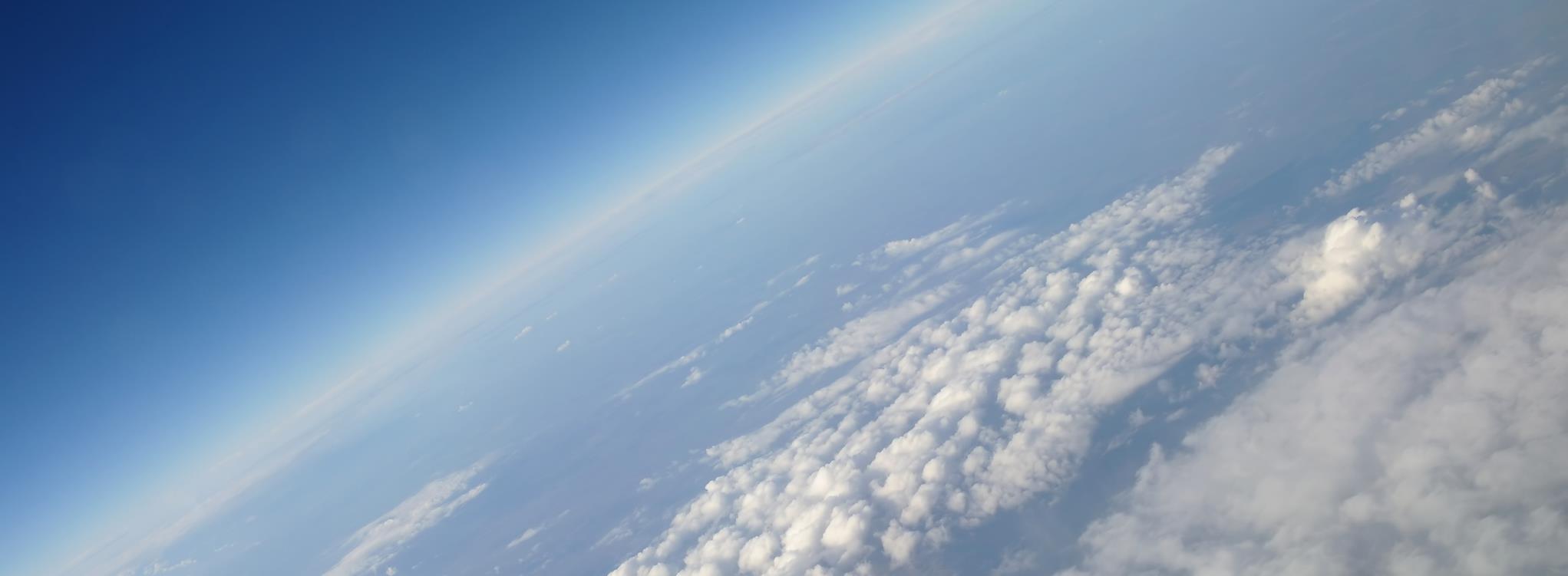 1GB per month (on average)
24 months

24GB traffic per PC
Spread over about 36 days (assuming 3 days to deploy each security update)
3.5GB for each feature update
4 feature updates in 24 months (eventually)

14GB traffic per PC
Spread over 24 months
Which is the bigger challenge?
p.s. Think about LTSB too
Windows 10 Size Solutions
Quality Updates
Feature Updates
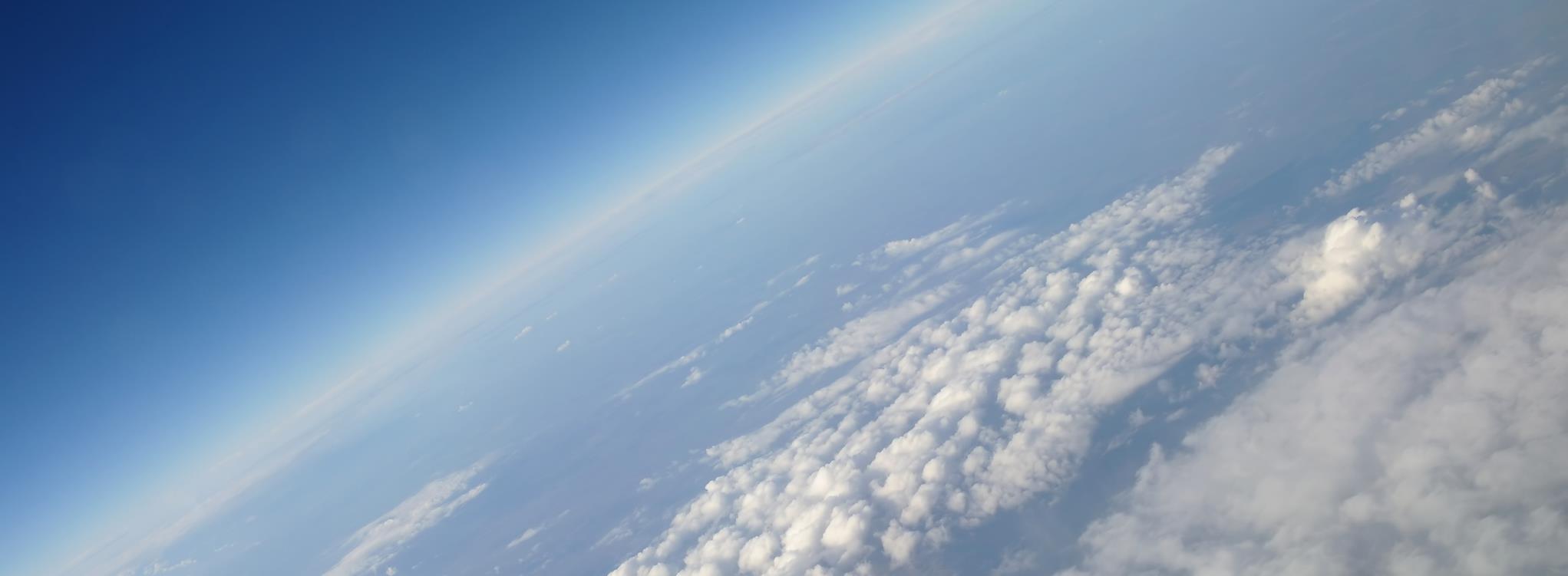 Express packages
Peer-to-peer distribution
Bandwidth throttling
Scheduled distribution
Peer-to-peer distribution
Limited delta upgrade technology (future)
Bandwidth throttling
Scheduled distribution
Windows Update CAB/MSUMonth 1
Windows Update CAB/MSUMonth 2
Windows UpdateExpress Packages
Component 5 v5
Component 1 v4
Update packages contain multiple components
Each new cumulative update adds some new components, keeps some older ones
Windows Update agent is smart enough to only download the CAB file “chunks” for components that need to be updated
Month 1: Grab everything
Month 2: Grab new components updated since month 1
Separate CAB files built specifically for this; patching tools need to know how to use them
Component 7 v2
Component 5 v4
Component 9 v3
Component 9 v3
Component 3 v8
Component 3 v8
Component 2 v2
Component 2 v2
Component 1 v3
Distributing content using peer-to-peer
The server and data center are bottlenecks
The edges of the network have more capacity
Using peer-to-peer technologies shifts the traffic to the edges
BranchCache (with WSUS, ConfigMgr)
Delivery Optimization (with WU, WU for Business)
ConfigMgr Peer Cache (future)
90% or more of the traffic can be shifted
Simple to implement, great for large and small offices
Immediate return on investment
Wireless Access Point
Wireless Access Point
Router
Router
Switches
Switches
Data Center Server
Data Center Server
Without peer-to-peer
With peer-to-peer
BITS Throttling
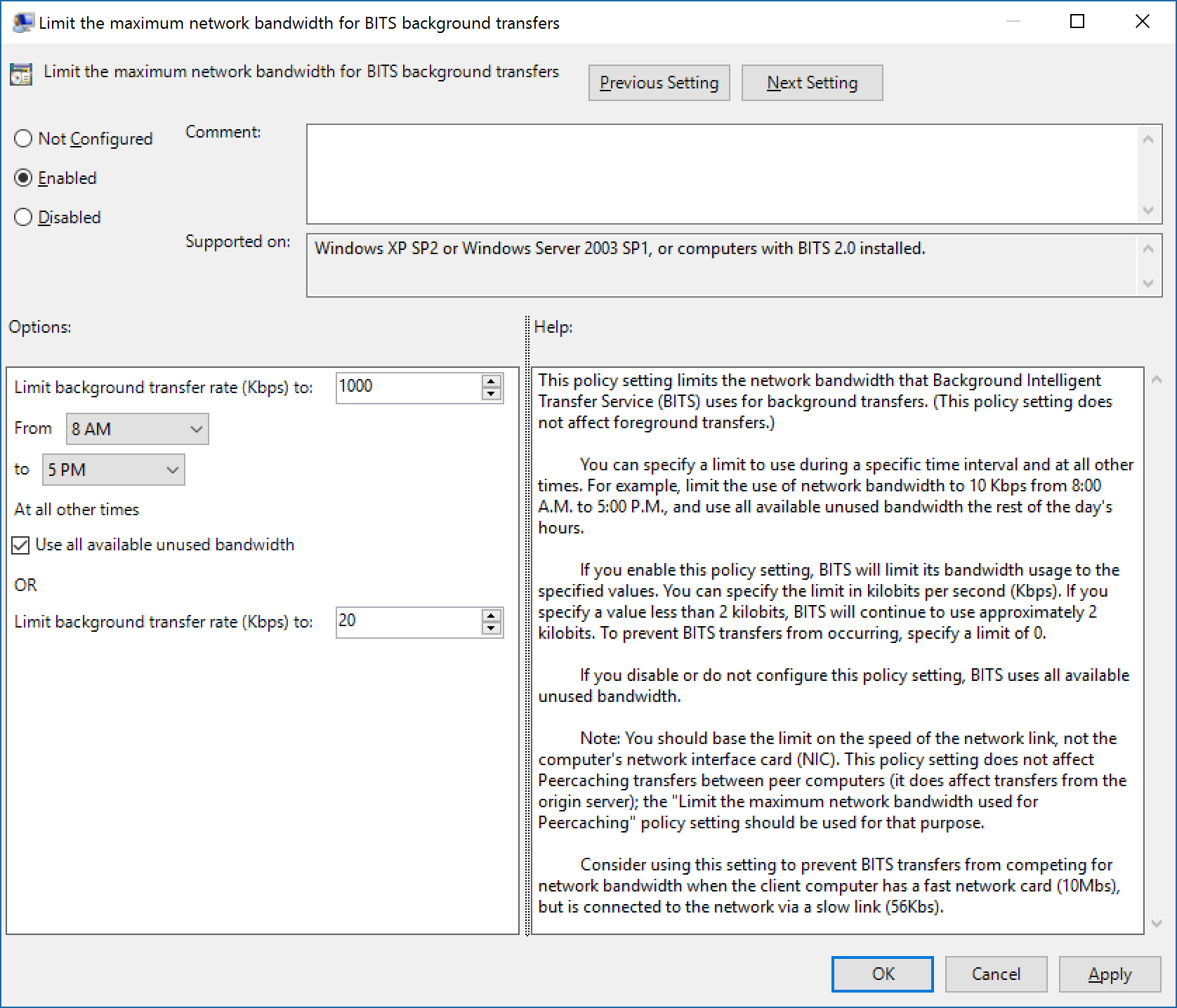 Limit the amount of network bandwidth that each PC can consume
Distribute content to PCs over a period of days or weeks
Combine with BranchCache to throttle from the server, but go full speed from peers
Can be challenging due to BITS being used for other purposes
Scheduled Distribution
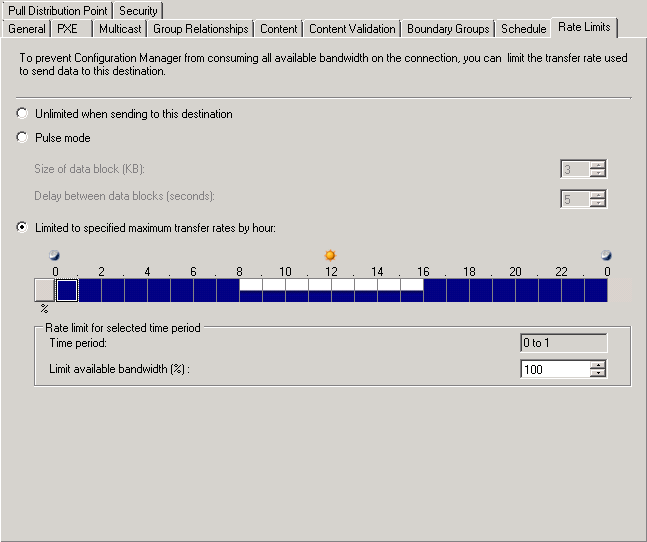 Control how content is distributed from server to server (distribution points), and from server to client
Bandwidth usage can be limited/throttled
Restrict based on time of day
Servers or PCs can often be used to hold content (distribution points)
Delivery Optimization
Windows update
Content Servers
Peer-to-peer distribution mechanism that works in conjunction with the Windows Update service
Reduces the need for multiple PCs to download content from the internet – they can share across a private network
Peers are identified based on internet IP, with additional policy options
D
1
5
2
3
4
B
A
Client A checks for updates
Windows Update service returns update information
Client A asks Windows Update service for download sources
Service provides Windows Update Content Server D and clients B and C
Client A requests specific small pieces of the update file from Windows Update Content Server D and clients B, C 
Sources B, C, D fulfill the download requests
Client A checks the hash of each piece of the update file, discards pieces where hashes don’t match
Client A checks the hash of the entire file before installing
5
5
C
Delivery Optimization
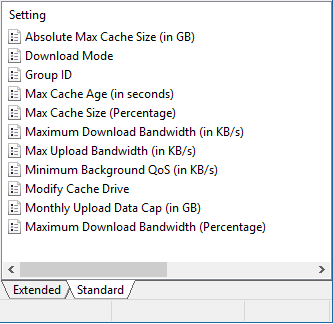 Policies available for IT administrators:
Group PCs by location (default is based on NAT external IP)
Control bandwidth limits
Configure cache size

With Windows 10 1511 and 1607, used by default even with WSUS
Client asks DO service for available peers before grabbing content from WSUS
Policy available to disable (e.g. to use BITS and BranchCache instead)
Superset of configuration options available in Settings app
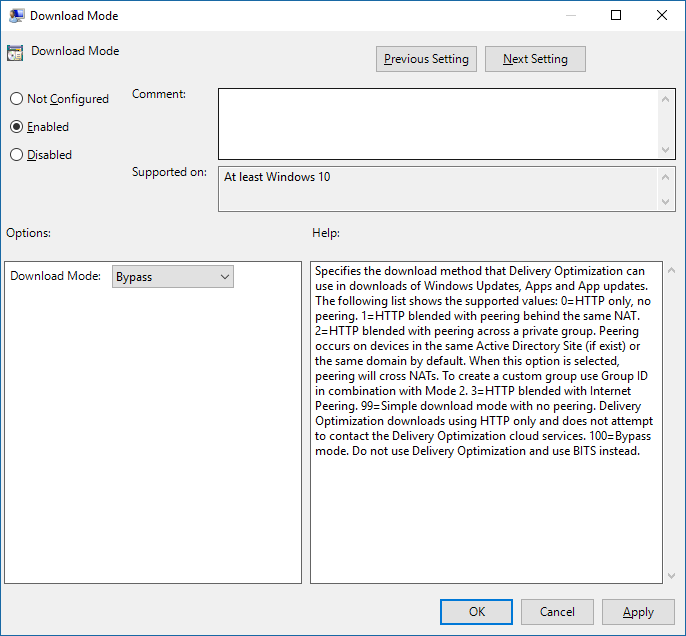 BranchCache
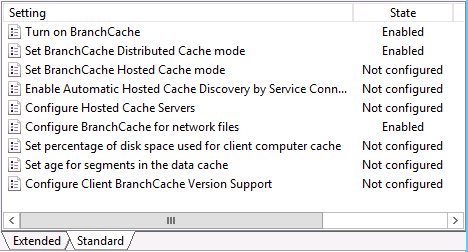 Existing, well-known feature
Available in Windows 10 Pro (for HTTP/BITS), Enterprise, and Education 
Easy to use in “distributed cache” mode, no infrastructure required
Sharing content with other PCs on the same network segment
Simple configuration via Group Policy
Turn on for clients, configure firewall
Add BranchCache feature on servers
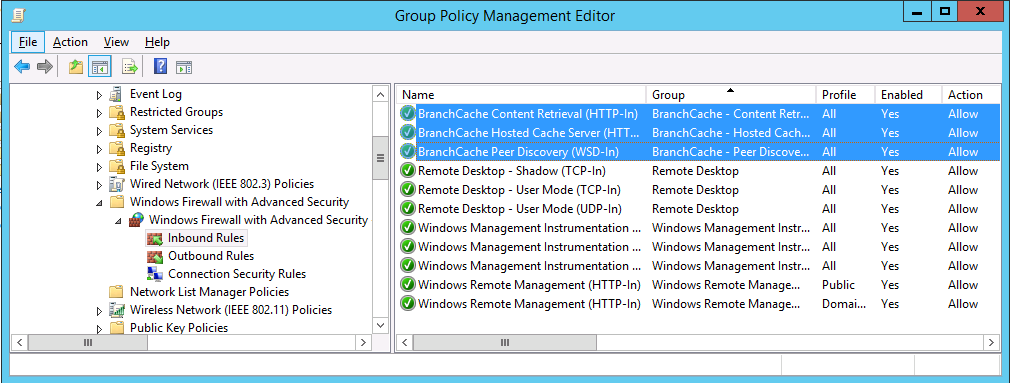 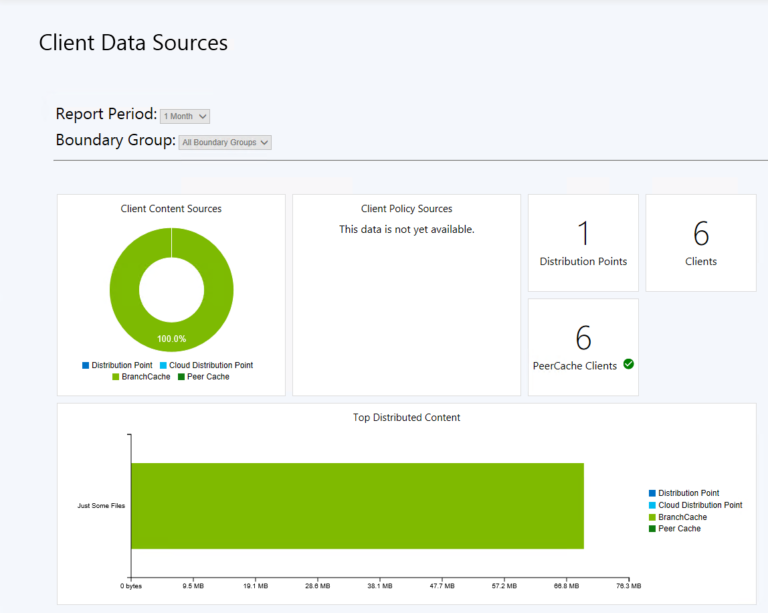 BranchCache
Improvements in Windows 10 for monitoring:
Event log entries indicate how much traffic came from peers vs. server 
Improvements coming in ConfigMgr current branch (in preview now):
Dashboard showing traffic from peers vs. server
Great third-party resource for additional information and tools:
http://2pintsoftware.com/2psfaqs/
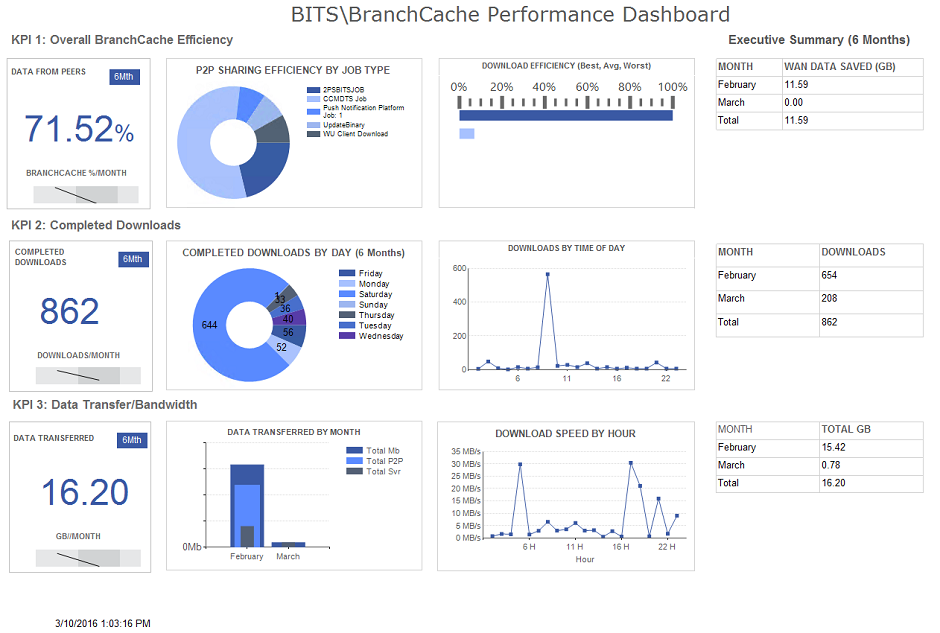 Updating Tools
System Center Configuration Manager
Windows Update for Business
Windows Server Update Services
Windows Update
Third-Party Tools
Yes

Yes

Yes (BITS)

No
Future

Yes (choices)

Yes (BITS)

Yes
Alternate Content Provider
Yes

Yes

Yes (BITS)

No
Yes (optional)

Yes (choices)

Yes (BITS)

No
???

???

???

???
Express packages
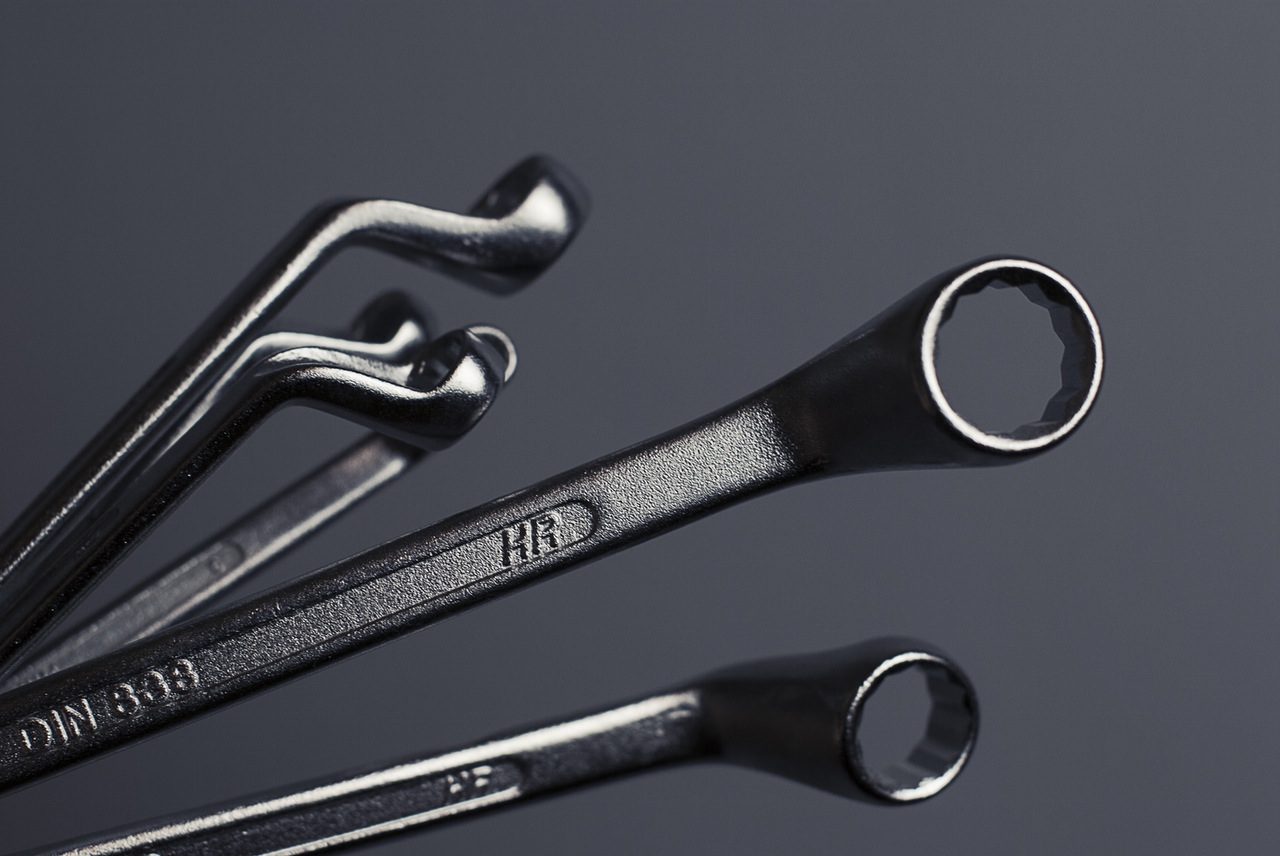 Peer-to-peer
Throttling
Scheduled distribution
Advanced capabilities
Windows Update for Business
Policies implemented in Windows 10 1511, effective for the next feature upgrade deployment
Now targeting KMS-activated PCs
Not applicable for LTSB
Capabilities
Time to test and validate feature updates


Summer ‘15
Ability to create internal deployment groups

Fall ‘15
Active Hours maintenance windows

Summer ‘16
Peer to peer delivery to optimize for bandwidth

Summer ‘15
Integration with your existing tools like System Center


Coming soon
Access to Current branch and Current branch for Business

Summer ‘15
New policies for Windows 10 1607
Windows Server Update Services
Updated to support Windows 10 feature upgrades, including upgrades from downlevel OSes
Requires WSUS 4.0 (Windows Server 2012 or above) with KB3095113
See http://blogs.technet.com/b/wsus/archive/2015/12/04/important-update-for-wsus-4-0-kb-3095113.aspx for an important note
Not applicable for LTSB
System Center Configuration Manager
System Center Configuration Manager 1602 or later needed to support Windows 10 1607
Requires WSUS 4.0 (Windows Server 2012 or above) with KB3095113
Windows 10 Servicing Plans provide automation
Task sequences can still be used (required for LTSB)
Futures
Limited delta upgrade technology
Expanded support for express updates
Configuration Manager peer caching
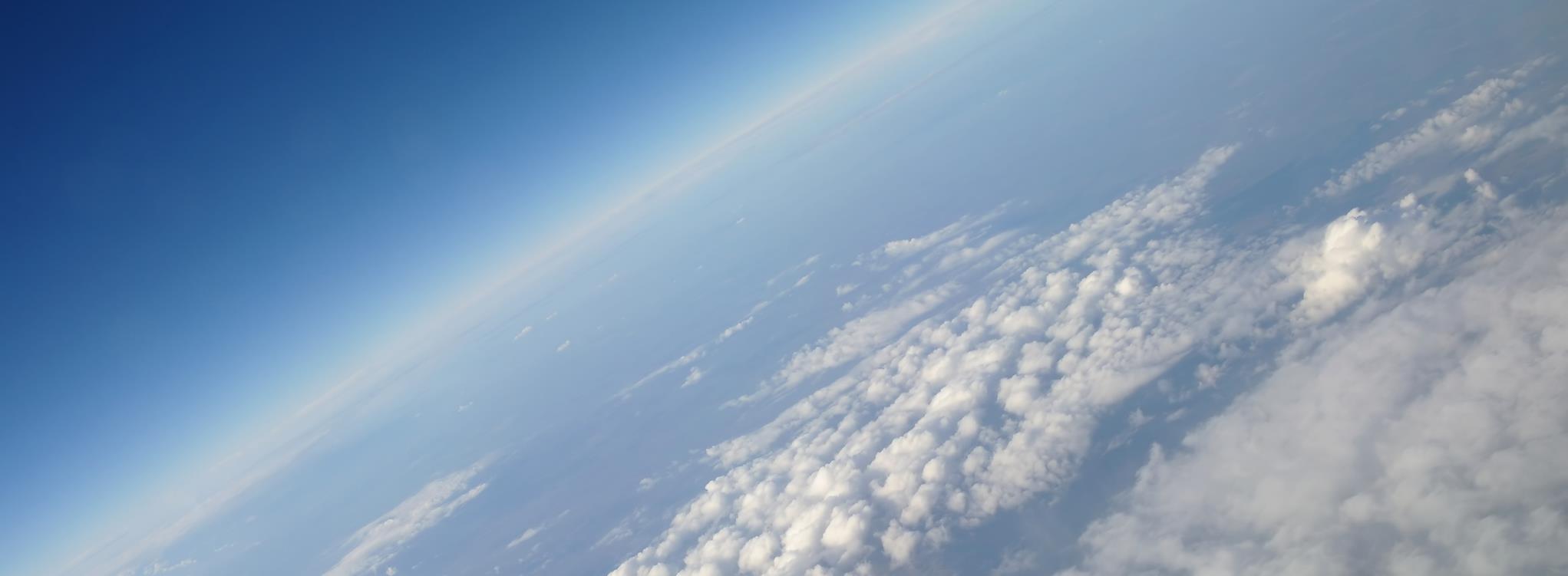 For more information
Configure Delivery Optimization for Windows 10 updates
https://technet.microsoft.com/en-us/itpro/windows/manage/waas-optimize-windows-10-updates
Configure BranchCache for Windows 10 updates
https://technet.microsoft.com/en-us/itpro/windows/manage/waas-branchcache
Manage updates using Windows Update for Business
https://technet.microsoft.com/en-us/itpro/windows/manage/waas-manage-updates-wufb
Manage Windows 10 updates using Windows Server Update Services (WSUS)
https://technet.microsoft.com/en-us/itpro/windows/manage/waas-manage-updates-wsus
Manage Windows 10 updates using System Center Configuration Manager
https://technet.microsoft.com/en-us/itpro/windows/manage/waas-manage-updates-configuration-manager
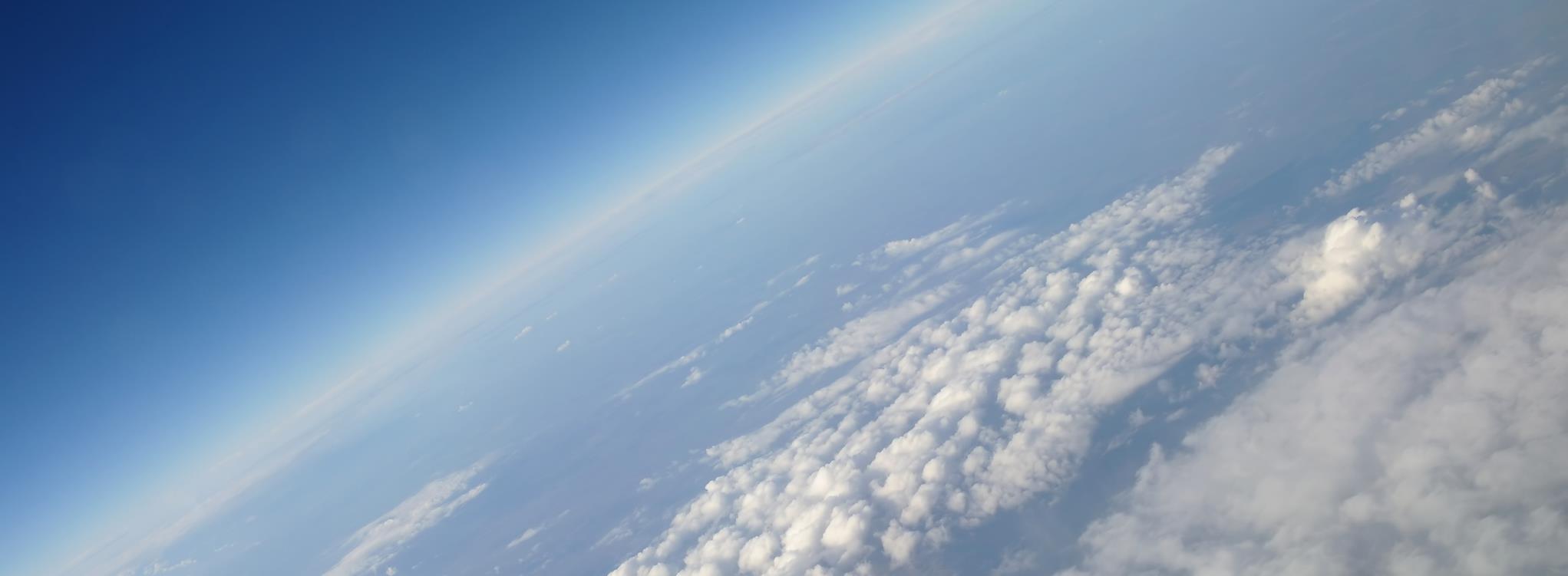 For more information
BRK4022  Dig deeply into BranchCache: learning from the experts
Friday, September 30, 10:45am - 12:00pm, B312 - B314
BRK3173  Upgrade to Windows 10: in depth
Wednesday, September 28, 12:30pm - 1:45pm, SIDNEY MARCUS AUDITORIUM 
BRK3140  Ask the experts – Windows 10 deployment, servicing, and provisioning
Wednesday, September 28, 2:15pm - 3:30pm, SIDNEY MARCUS AUDITORIUM 
BRK3143  Implement Windows as a Service: how Microsoft IT does it
Thursday, September 29, 10:45am - 12:00pm, A1 
BRK3136  Implement Windows as a Service: understanding how to do it
Thursday, September 29, 9:00am - 10:15am, C1
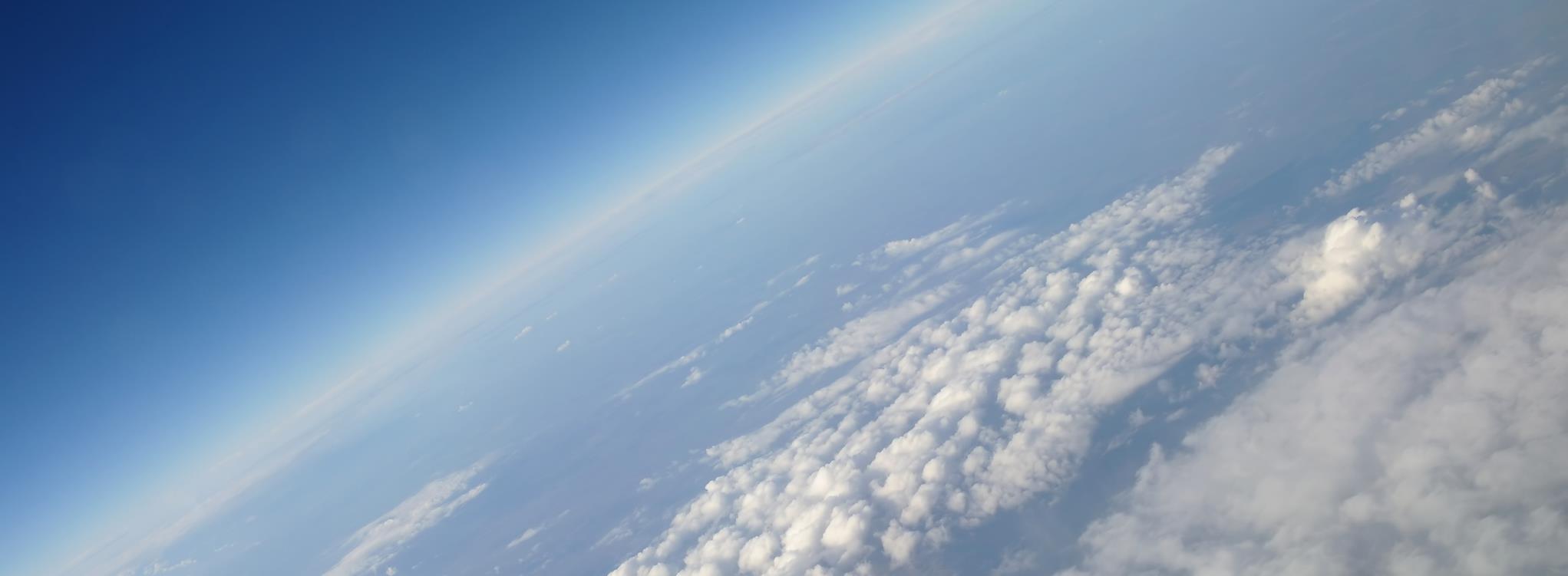 Q&A
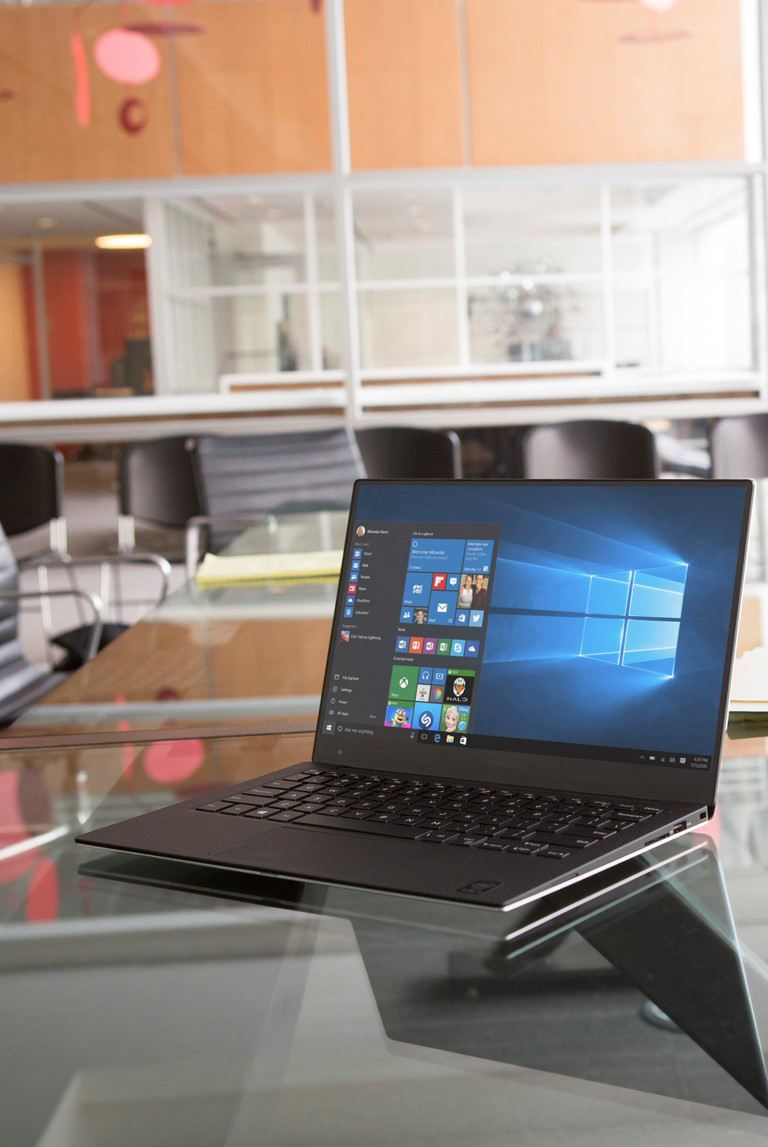 Call to action
Implement a peer-to-peer distribution technology

Use express updates (when possible) to reduce quality update size

Help customers solve the size problem for most of their PCs

Check out http://aka.ms/Waas for all the latest information on Windows as a service
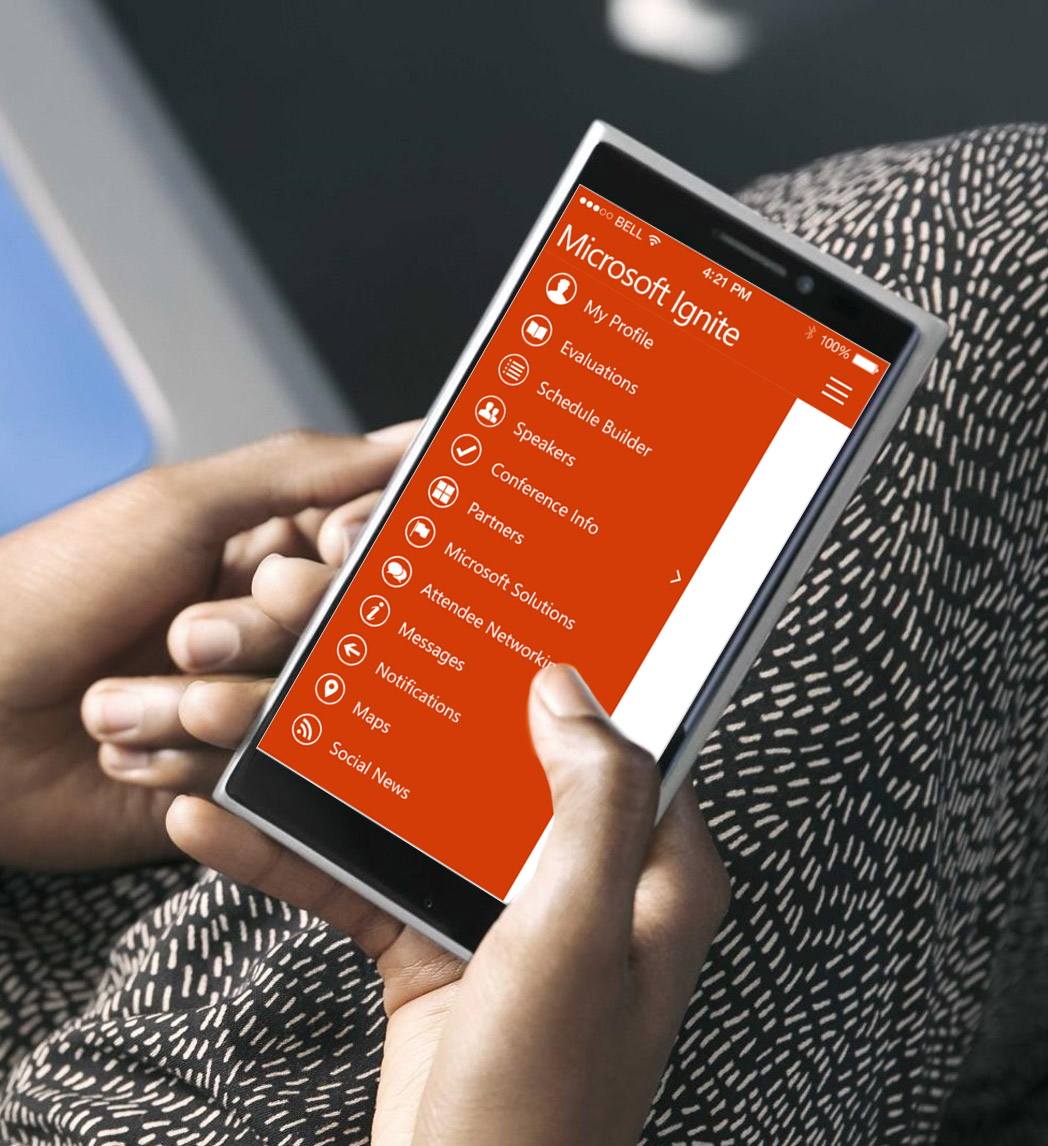 Please evaluate this session
Your feedback is important to us!
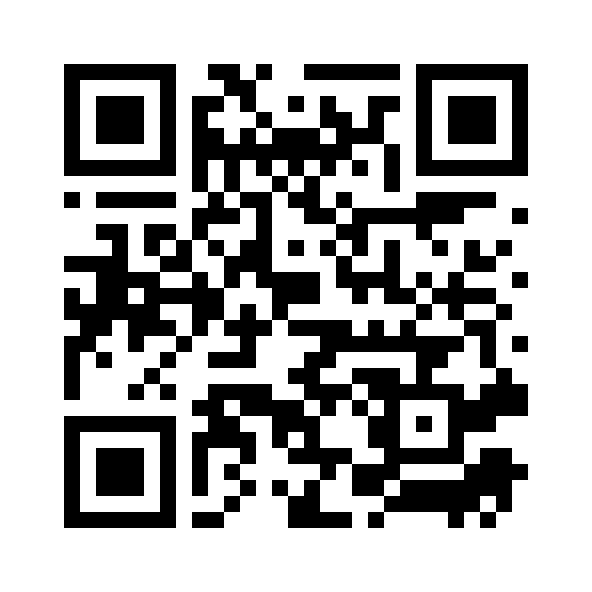 From your PC or Tablet visit MyIgnite at http://myignite.microsoft.com

From your phone download and use the Ignite Mobile App by scanning  the QR code above or visiting https://aka.ms/ignite.mobileapp